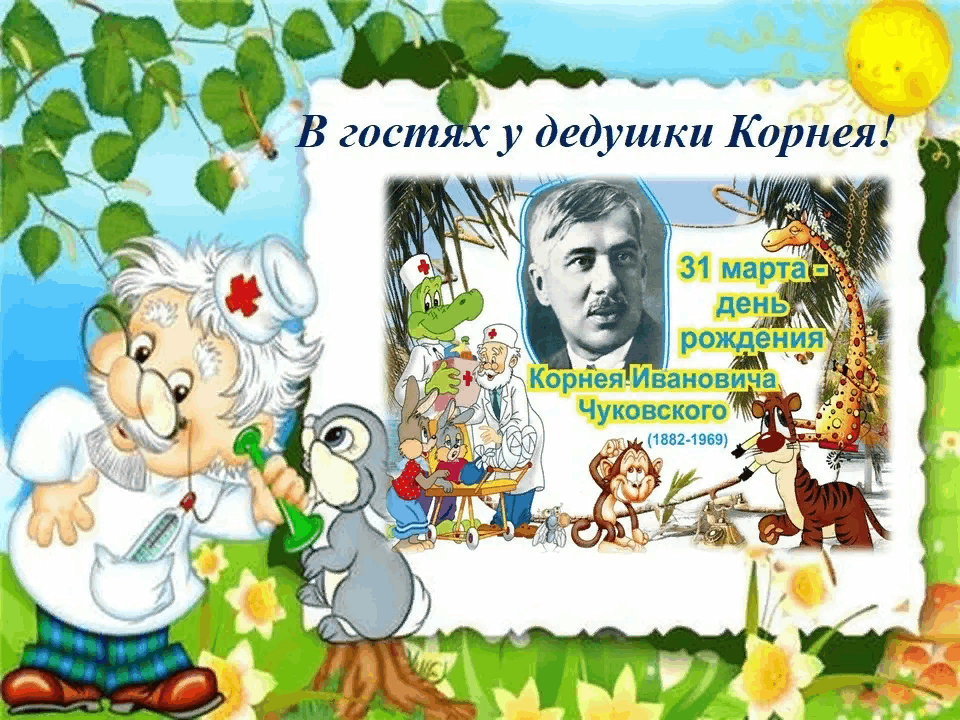 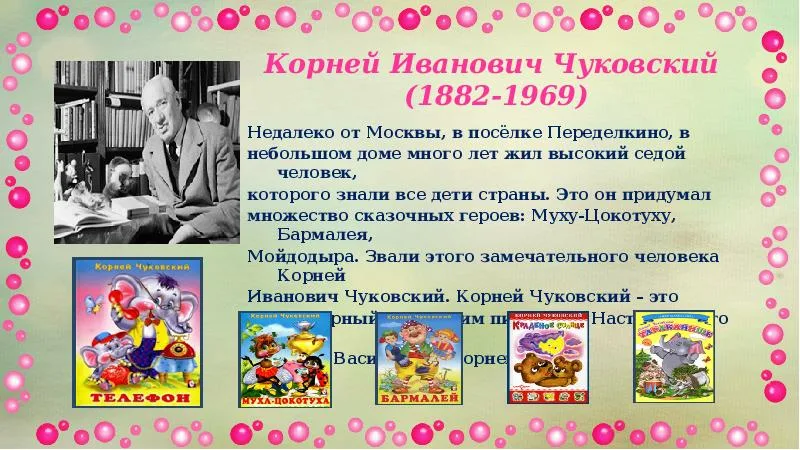 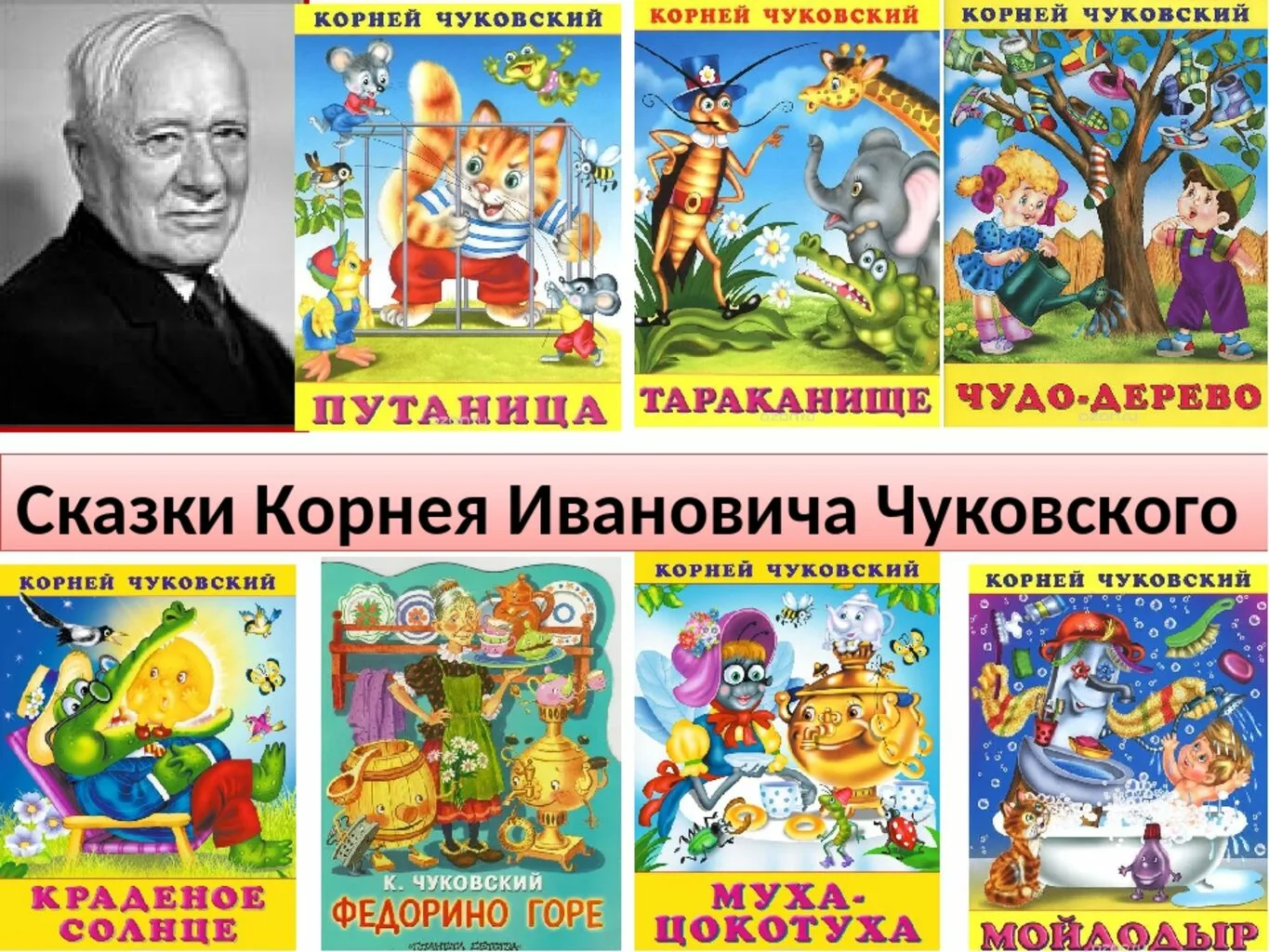 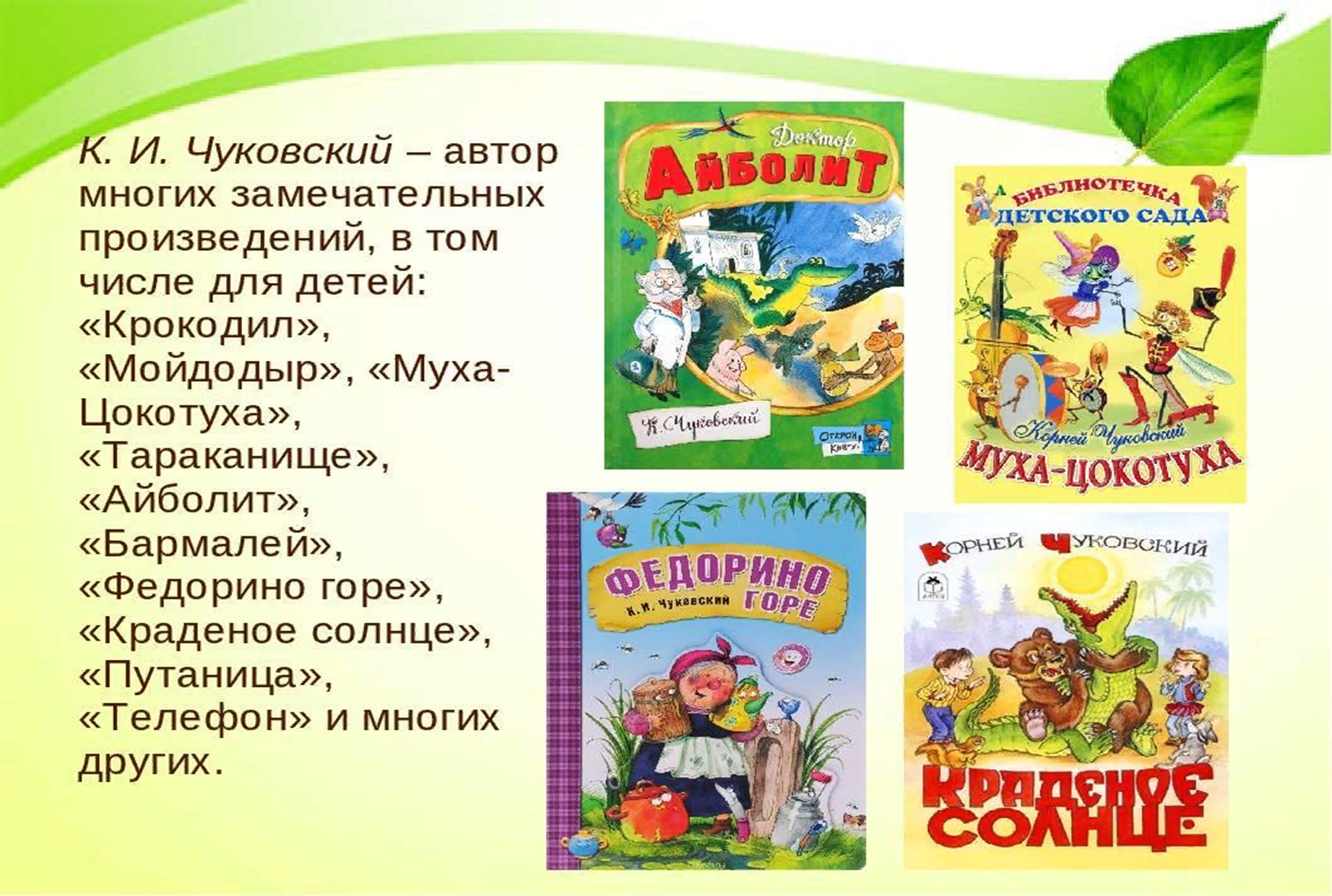 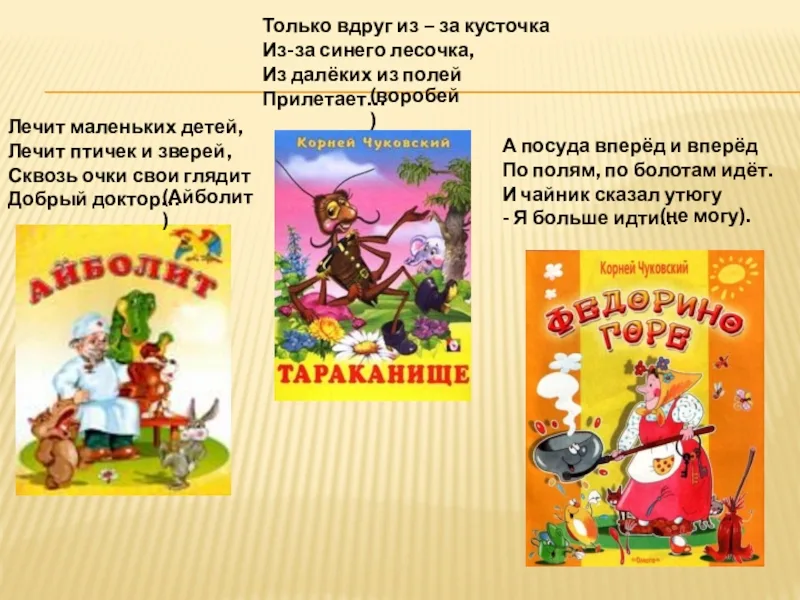 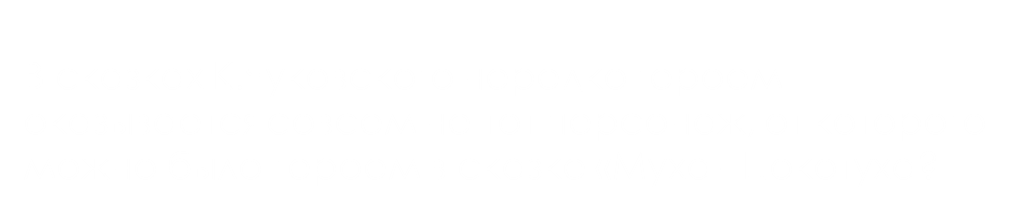 Зачастую действующими лицами сказок Чуковского выступают животные. И особенно часто — Крокодил. Вспомните, в каких сказках присутствует этот персонаж?
В какой сказке Чуковского в качестве главного «персонажа» выступает устройство для передачи и приёма звука?
В какой сказке Чуковского в качестве главного «персонажа» выступает устройство для передачи и приёма звука?
В какой сказке Чуковского в качестве главного «персонажа» выступает устройство для передачи и приёма звука?
СПАСИБО
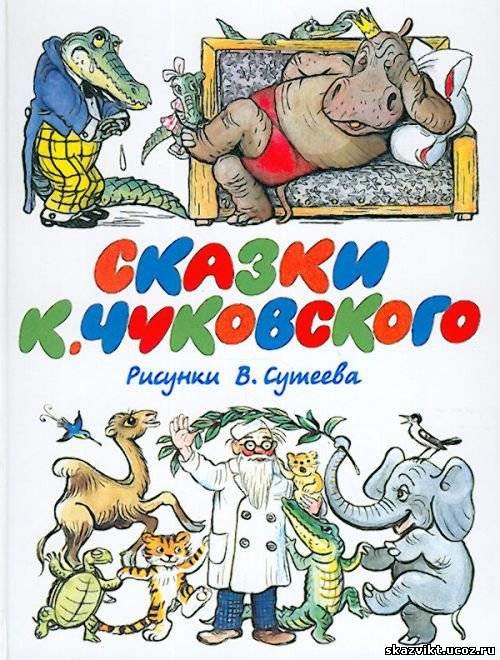 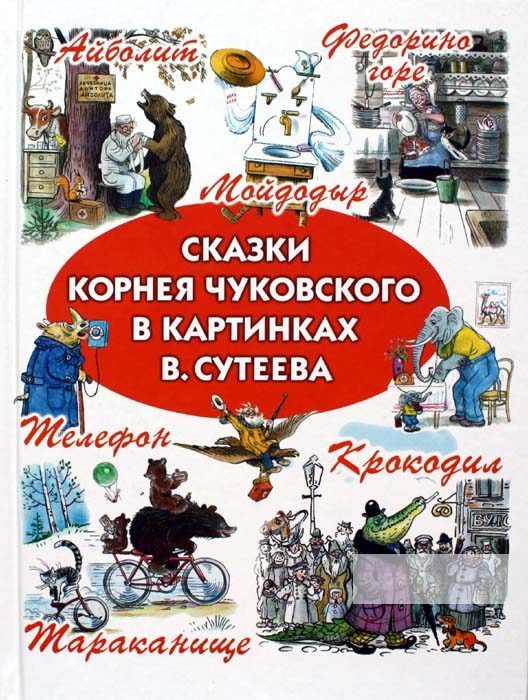 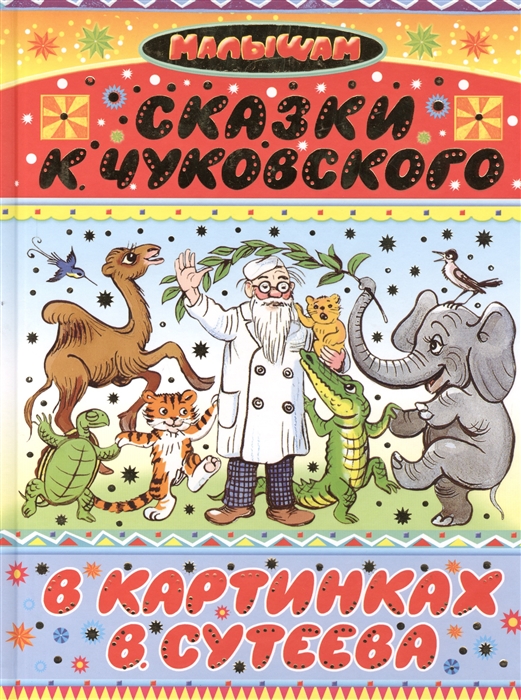 ЗА ВНИМАНИЕ!